RECIPES
GREEK SALAD
ingredients:
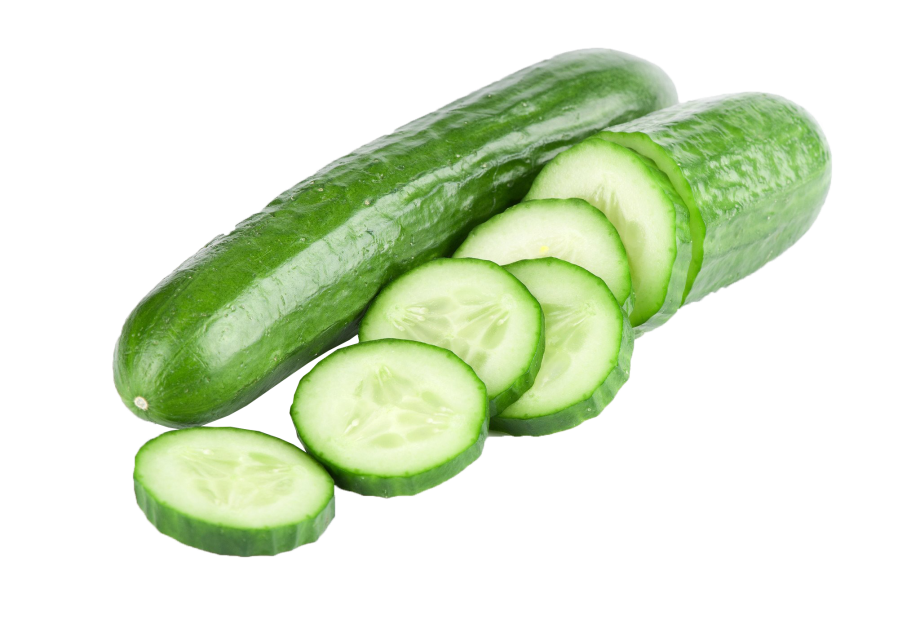 four large tomatoes
 one cucumber
 half a red onion
16 olives
 one tsp dried oregano
 85g feta cheese
 4 tbsp greek extra virgin olive oil
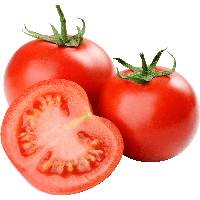 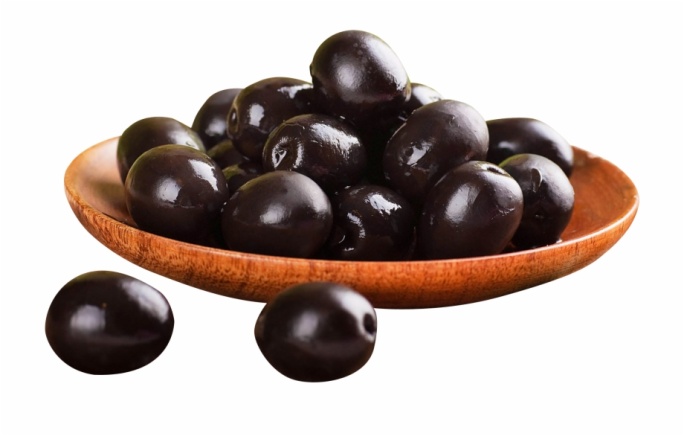 How to make it:
put all the ingredients together
 serve with crusty bread
peaceful pasta with cream sauce and meat
ingredients:
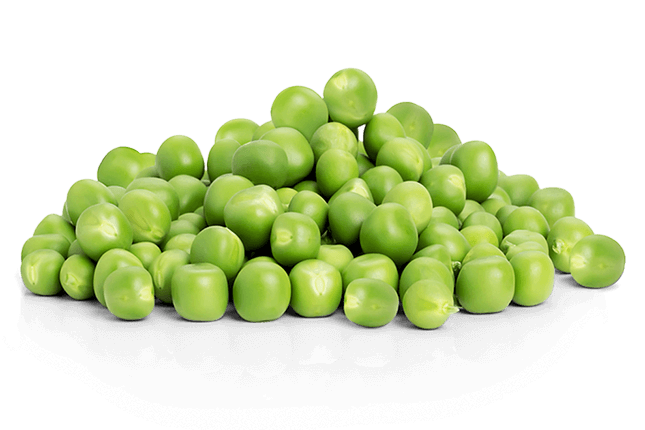 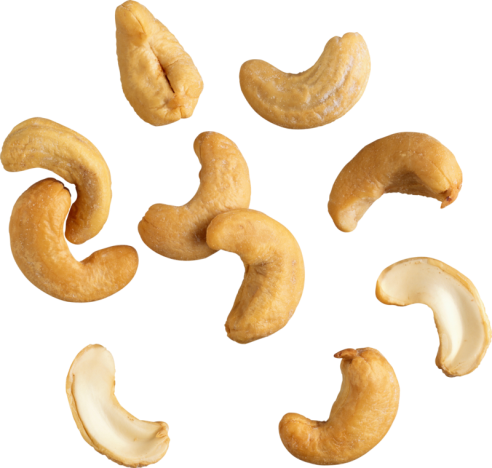 pasta (farfalle)
 cream
 baby spinach
 peas/peace
 chicken breasts
 cashew nuts
 parmigiano
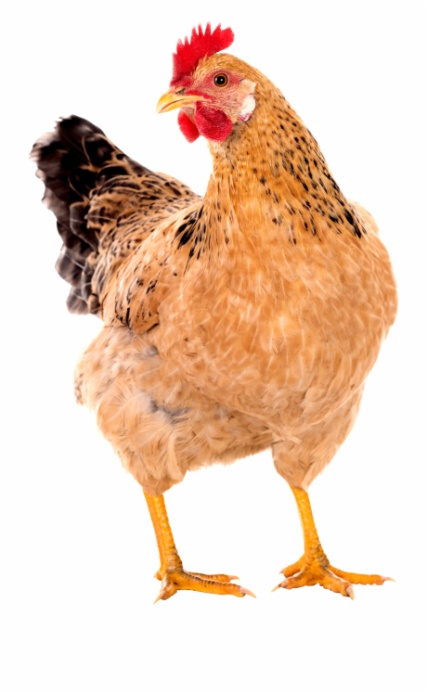 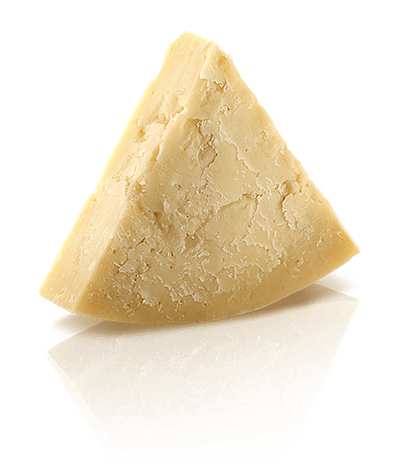 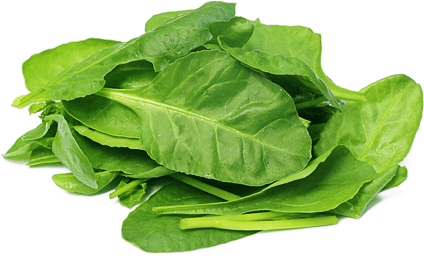 How to make it:
prepare the pasta
 sauce: pour the cream, spinach, peas, grated parmigiano and cook them all together (also with already prepared meat cut to small pieces)
 rest the nuts on a pan and put them on served meal
Yogurt fruit cake
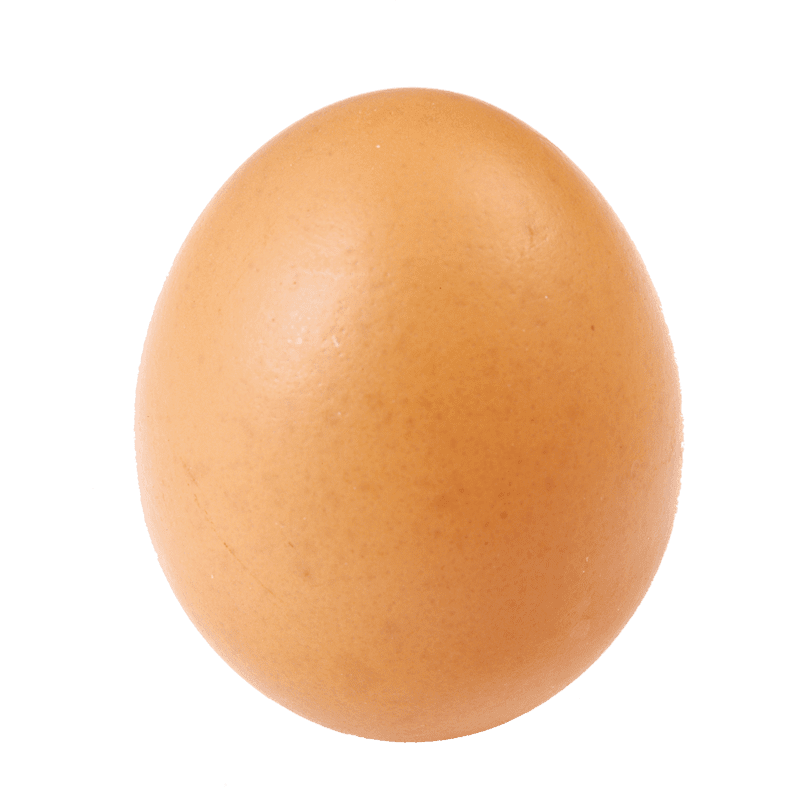 ingredients:
STREUSEL:
 butter – 2tbsp
 flour – 2tbsp
 oatmeal – 2tbsp
 brown sugar – 2tbsp
 ground cinnamon – ½                                                                                                                      tsp (or more)
BATTER: 
 yogurt – 200ml
 one egg
 brown sugar – 80g
 flour – 120g
 one vanilla sugar
 baking powder – 2tsp
 a pinch of salt
 fruit – 400-500g
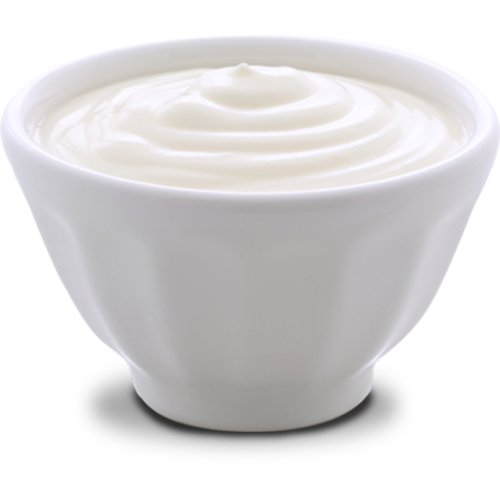 How to make it:
preheat the oven at 180 degrees, 
 prepare the streusel: put the flour, oatmeal, sugar and cinnamon on a dry pan and mix them together. It will take about 10 minutes. Let it cool down for a bit and then add the butter you prepared earlier
 mix yogurt, egg and both kinds of sugar. Slowly add flour mixed with baking powder and salt. Bake for 40-45 minutes at 170 degrees